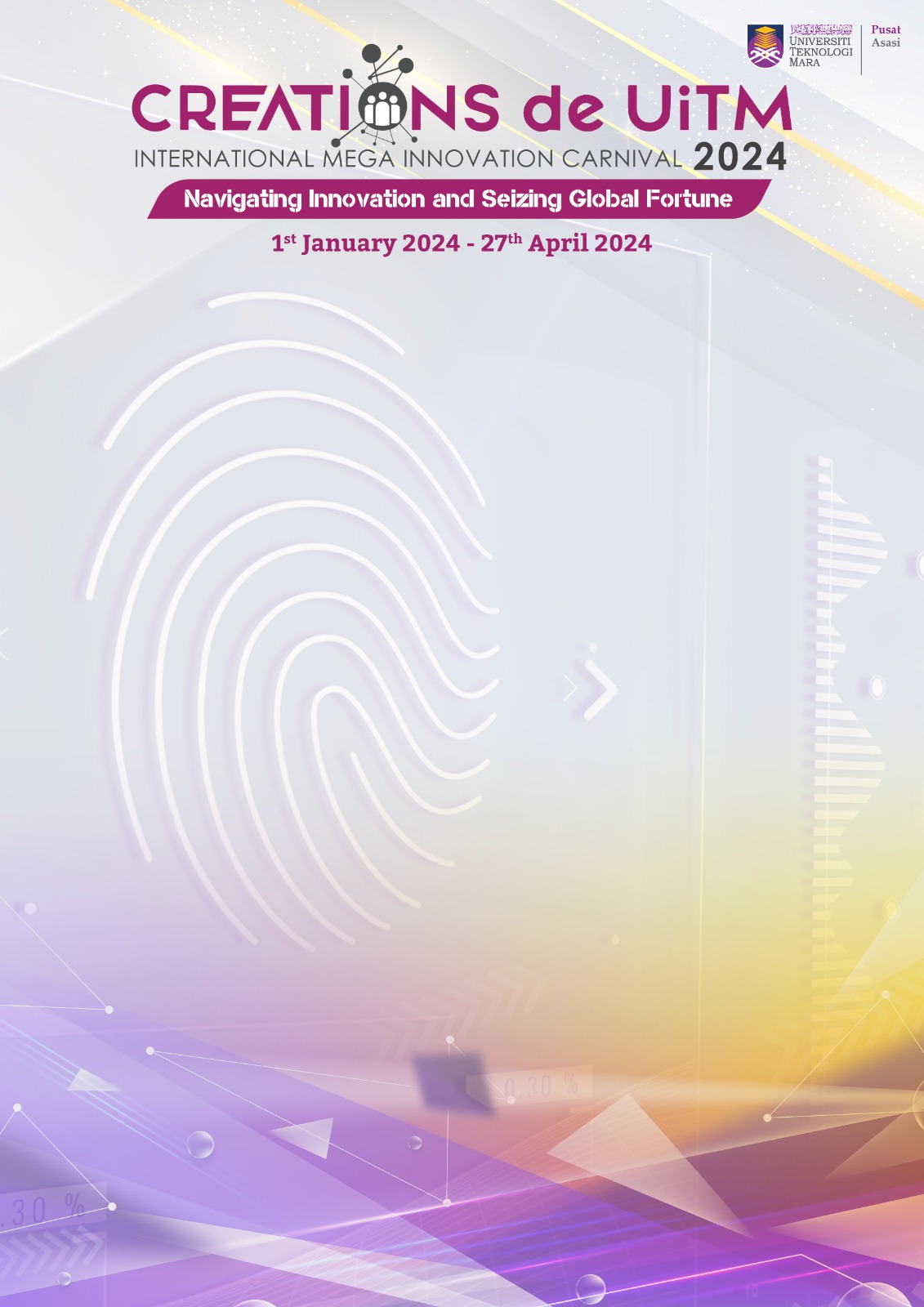 INSTITUTIONAL LOGO
INSTITUTIONAL LOGO
TITLE OF THE PRODUCT/PROJECT
INNOVATORS’ NAMES
Affiliation
PICTURE OF THE 
PRODUCT / PROJECT
Note: Save in pdf file for submission
INNOVATORS’ PHOTOS
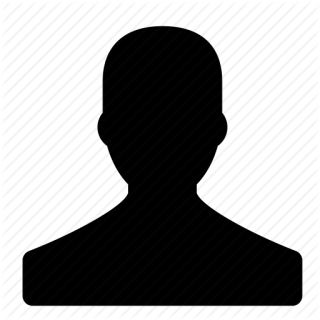 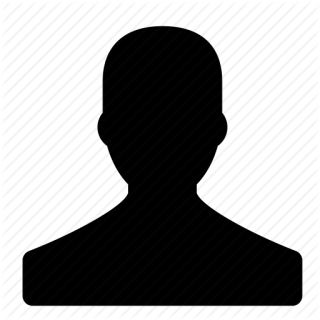 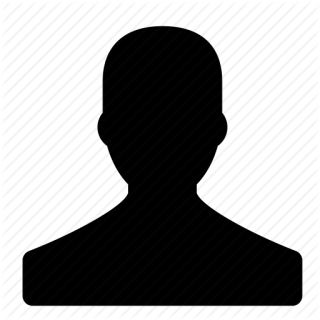 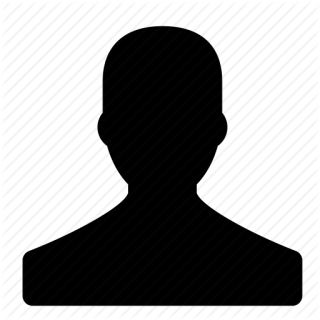 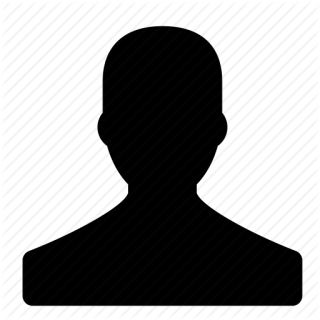